Cell Transport
Section 7.3
How do substances enter and leave a cell?
The cell is like a factory producing and consuming goods. 

	Like many factories, cells cannot make all their own raw supplies or produce all the components they need to function.

	Therefore substances must have mechanisms for entering and leaving a cell.
Diffusion
Diffusion is the movement of substances from a high concentration to a low concentration.

Diffusion will result in the eventual equilibrium of concentrations under normal circumstances.
Passive Transport
Cells exist in an aqueous environment (they are surrounded by water). As we have seen the cell membrane controls what substances can enter or exit the cell. 

 Substances will tend to move from an area of high concentration to an area of low concentration until equilibrium is reached. This is known as diffusion.

 Diffusion is an important method of transportation across a cell membrane.
Diffusion depends on random particle movement and therefore requires no energy input from the cell. This is known as passive transport.
Diffusion
Ink dropped into a glass of water would be an example of diffusion. The ink will spread out until the molecules of ink are evenly distributed around the water molecules.
Facilitated Diffusion
Remember the structure of a cell membrane (lipid bilayer with a hydrophilic head and a hydrophobic tail) makes it hard for larger charged particles to cross. 

 Proteins in the membrane allow many particles to cross much faster than they otherwise would be able to.

 This process still relies on diffusion and does not require any additional energy input from the cell.
Osmosis (the diffusion of water) occurs in this way. Water can pass through special proteins  called aquaporins.
Osmosis
During osmosis water will cross a cell membrane via the aquaporins until equilibrium is reached in a solution

 In the example on the right the solution starts out as hypertonic  (above strength) on the right and hypotonic (below strength)on the left. After osmosis has occurred the solution reaches equilibrium and becomes isotonic (same strength).
Differences in solute concentration produce a force known as osmotic pressure. This can cause a cell in in hypertonic solution to shrink and a cell in hypertonic solution to expand as the solute levels try to reach equilibrium.

 This is why cells in our body are bathed in isotonic solutions such as blood or interstitial fluid.
Active transport
Often cells have to move materials against a concentration gradient. This is known as active transport and requires energy.

 A very common example of the protein pump in action is in nerve cells as the Na and K pumps actively change the charge within a nerve cell in preparation to pass on a nerve impulse
Exocytosis and Endocytosis
Small molecules are usually transported by protein pumps but larger molecules may be transported by processes known as exocytosis and endocytosis.

Exocytosis and endocytosis involve a vesicle merging with the membrane and becoming a part of that membrane. The contents of that vesicle are then deposited on the outside (exocytosis) or on the inside (endocytosis) of the cell.
Exocytosis
Here we can see an animation of a vesicle merging with a cell membrane and particles exiting the cell via exocytosis.
Phagocytosis and Pinocytosis
Phagocytosis is a method of endocytosis in which extensions of the cytoplasm surround a food particle and pack it into a food vacuole. The cell then engulfs it. This also the method that our immune system uses to remove damaged cells. 

Another similar process is called pinocytosis where pockets form along the cell membrane, fill with water and pinch of into vacuoles within the cell.
Phagocytosis
Here we can see a large molecule being brought into the cell via phagocytosis.
Cell Movement
Amoeboid Movement
Amoebas (single cell organisms) utilize a type of movement involving extensions of the cytoplasm.

The cytoskeleton assists in this movement by creating temporary extensions of the microfilaments.

The extensions of cytoplasm and microfilaments create a pseudopod (which means fake foot). The pseudopod then helps the amoeba move by contracting.
Amoeboid Movement
Flagellum
A flagella (plural – flagellum) is a tail like appendage that protrudes from the body of some prokaryotic (and some eukaryotic) cells.

A eukaryotic flagellum is a combination of 9 fused pairs of microtubules and 2 single, central microtubules. This is said to be a 9+2 configuration. 

The flagella combine with ATP to propel the cell.
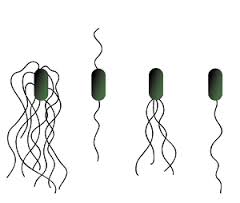 Cilia
Cilium (plural – cilia) are organelles found in Eukaryotic cells.

There are two broad types – motile and non-motile.

Non-motile cilia are primarily used as sensory organs.

Motile cilia are structurally identical to flagella and work by beating back and forth much like the oars in a boat.
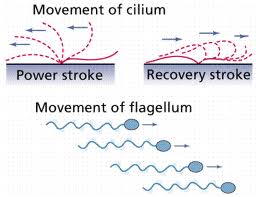